DL MU-MIMO Hybrid BF w/o CSI Feedback for 11ay
Date: 2016-11-xx
Authors:
Slide 1
Introduction
In [1], DL MU-MIMO scheme and CSI feedback for 802.11ay was introduced.

DL MU-MIMO throughput might be degraded due to CSI feedback overhead.

When AP can form multiple sharp beams, it enables DL MU-MIMO w/o CSI feedback.
Slide 2
Overall Flow of MU-MIMO[1]
Step 2: 
Collect multiple TX sector feedbacks from STAs
Step 1:
I-TXSS for TX Sector reduction,
Step 3:
TX-RX Pairing (MID)      (combined TXSS + R-RXSS after TX sector reductin)
Step 4:
Collecting CSI feedbacks from STAs
Step 5:
MU-MIMO Transmission
AP
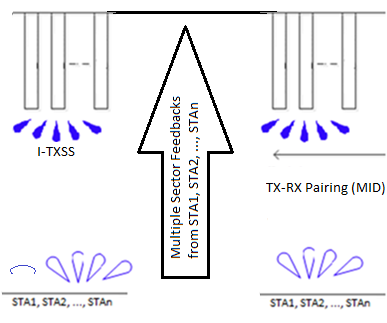 CSI feedback from STAs
STA
STA
STA
RX typically in Omni
Slide 3
CSI Feedback in 11ad
CSI can be reported in Channel Measurement Feedback element of BRP frame in 11ad
Payload size of the frame is calculated as
MAC Header(28) + FCS(4) + Body(14 + x) = 46 + x [octets]
x: Channel Measurement Feedback Element size
1
1
Nmeas
2NtapsNmeas
Ntaps
Nmeas
Octets
ElementID
Length
SNR
Channel Measurement
TapDelay
Sector IDOrder
BRP frame
Octets
Octets
1
2
2
1
6
1
6
4
6
2
7
4
0-2328
x
4
CSI
Category
FrameControl
UnprotectedDMG Action
Duration
Address 1
DialogToken
Address 2
BRP Requestfield
Address 3
DMG BeamRefinement element
SequenceControl
HTControl
Channel MeasurementFeedback element
FrameBody
FCS
Nmeas: number of measurements
Ntaps: number of taps
Slide 4
CSI Feedback Overhead
CSI feedback consumes about 3us ~ 4us per STA when each STA reports SNR & Channel measurement with MCS4 in 11ad
STF + CEF + Header : 2.5us
Payload length: 0.4 ~ 1.7us
Payload size: 46 + x octets
Channel Measurement Feedback element size(x): 2 + Nmeas + 2Nmeas octets (Nmeas: up to 64) (when Ntaps = 1)
MCS4 (Single Carrier): data rate is 1152Mbps
Total duration of CSI feedback from all STAs in MU-MIMO operation is estimated as several us or more.
Thus, DL MU-MIMO operation that cause little interference between STAs w/o CSI feedback is preferred.
Channel Measurement Feedback element
1
1
Nmeas
2Nmeas
Octets
ElementID
Length
SNR
Channel Measurement
Slide 5
DL MU-MIMO w/o CSI
When AP forms broad beams for DL MU-MIMO operation, 
large interference occurs between beams
CSI is important to mitigate interference
But when AP forms sharp beams for DL MU-MIMO operation,
large interference does not occur between beams
CSI feedback (Step4) is not needed
MU-MIMO with broad beam
MU-MIMO with sharp beam
AP
AP
STA
STA
STA
STA
largeinterference
littleinterference
Slide 6
Conclusions
CSI feedback overhead in DL MU-MIMO operation is evaluated.

When AP forms sharp beams, DL MU-MIMO can be performed w/o CSI feedback.
Slide 7
STRAW POLL 1
Do you agree to insert the following text into the SFD “11ay supports MU-MIMO BF with or without CSI feedback.“
Yes
No
Abstain
Slide 8
Reference
[1] IEEE 802.11-16/0405r1, “11ay DL MU-MIMO BF Training and User Selection”
Slide 9